Prešov surroundings
Radoslav Vrškový, II.D, GJAR
Branisko, Bachureň, Čergov and Slanské vrchy
Šarišský hrad – Šariš Castle
Built in the mid-13th century
Burnt down in 1678
Precious forest, rich flora
Zbojnícky zámok – Forest Robbers’ Castle
Saltcastle
Built at the end of 13th century
Destroyed in 1715
Interesting botanic finding site
Kapušiansky hrad – Kapušany Castle
Built in the 15th century
Destroyed in 1715
Nice views
Kaštieľ Fričovce – Fričovce Mansion
East-Slovak Renaissance 
1623 - 1630
Foreign trees
Pamätník sedliackeho povstania – The Memorial to the Peasants’ Uprising
Top of Furča
Revealed 1938
Dubnícke opálové bane – The Dubník Opal Mines
Mining and manufacturing started in the 18th century
Open for public
Bats
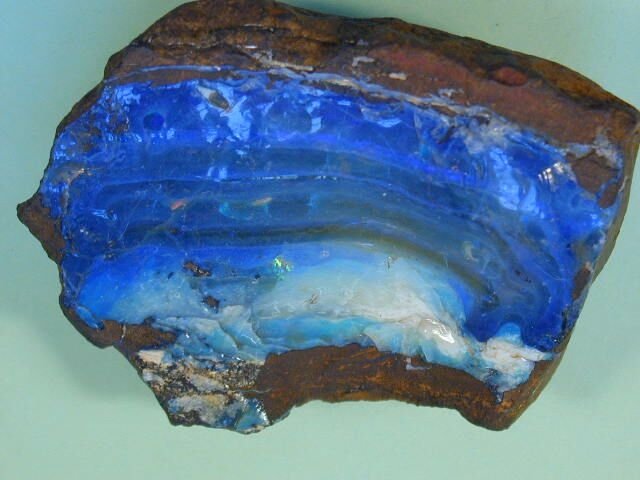 Jaskyňa Zlá diera – The “Bad Hole“ Cave
Búče
Without natural light
Thank you for your attention 